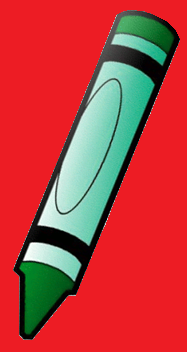 “Mene Mene Tekel Upharsin”
Salvation
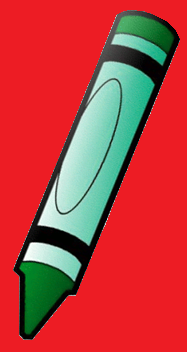 Salvation:
1. Preservation or deliverance from harm, ruin or loss

2. In theology, deliverance from sin and its consequences; believed by Christians to be brought about by faith in Christ

How do you define salvation?
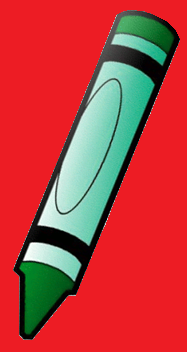 Something that will deliver us from sin.
Titus 2:11-14 (NKJV)
11 For the grace of God that brings salvation has appeared to all men, 12 teaching us that, denying ungodliness and worldly lusts, we should live soberly, righteously, and godly in the present age, 13 looking for the blessed hope and glorious appearing of our great God and Savior Jesus Christ, 14 who gave Himself for us, that He might redeem us from every lawless deed and purify for Himself His own special people, zealous for good works.
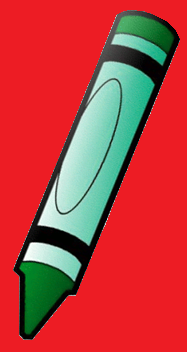 Something that will deliver us from sin.
John 14:1-3 (NKJV)
14 “Let not your heart be troubled; you believe in God, believe also in Me. 2 In My Father’s house are many  mansions; if it were not so, I would have told you. I go to prepare a place for you. 3 And if I go and prepare a place for you, I will come again and receive you to Myself; that where I am, there you may be also.
Something that will deliver us from sin.
Acts 4:12 (NKJV)
12 Nor is there salvation in any other, for there is no other name under heaven given among men by which we must be saved.
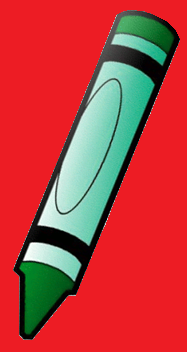 Something that will change your life!
2 Corinthians 5:17 (NKJV)
17 Therefore, if anyone is in Christ, he is a new creation; old things have passed away; behold, all things have become new.
Something that will change your life!
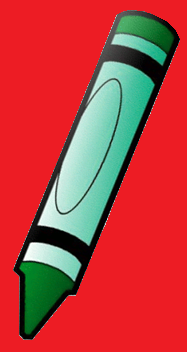 1 Corinthians 15:1-2 (NKJV)
15 Moreover, brethren, I declare to you the gospel which I preached to you, which also you received and in which you stand, 2 by which also you are saved, if you hold fast that word which I preached to you—unless you believed in vain
Something that will change your life!
Colossians 3:9-10 (NKJV)
9 do not lie to one another, since you have put off the old man with his deeds, 10 and have put on the new man who is renewed in knowledge according to the image of Him who created him.
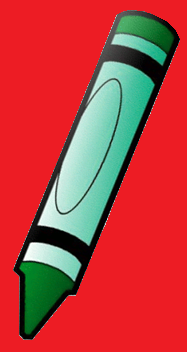 Something that will make us shine!
Matthew 5:14-16 (NKJV)
14 “You are the light of the world. A city that is set on a hill cannot be hidden. 15 Nor do they light a lamp and put it under a basket, but on a lampstand, and it gives light to all who are in the house. 16 Let your light so shine before men, that they may see your good works and glorify your Father in heaven.
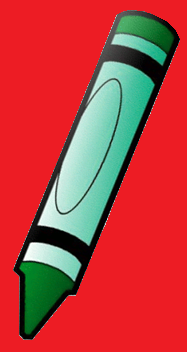 Something that will make us shine!
Acts 13:47 (NKJV)
47 For so the Lord has commanded us: ‘I have set you as a light to the Gentiles, That you should be for salvation to the ends of the earth.’ ”
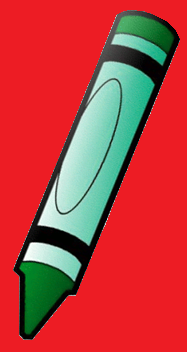 Something that will make us shine!
Titus 3:8 (NKJV)
8 This is a faithful saying, and these things I want you to affirm constantly, that those who have believed in God should be careful to maintain good works. These things are good and profitable to men.
Something that will make us eager!
Hebrews 10:24-25 (NKJV)
24 And let us consider one another in order to stir up love and good works, 25 not forsaking the assembling of ourselves together, as is the manner of some, but exhorting one another, and so much the more as you see the Day approaching.
Something that will make us eager!
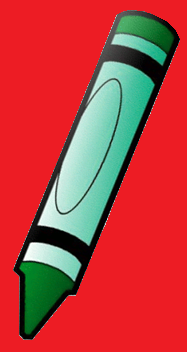 Titus 2:14 (NKJV)
14 who gave Himself for us, that He might redeem us from every lawless deed and purify for Himself His own special people, zealous for good works.
Something that will make us eager!
Philippians 1: 19-21
19 For I know that this will turn out for my deliverance through your prayer and the supply of the Spirit of Jesus Christ, 20 according to my earnest expectation and hope that in nothing I shall be ashamed, but with all boldness, as always, so now also Christ will be magnified in my body, whether by life or by death. 21 For to me, to live is Christ, and to die is gain.
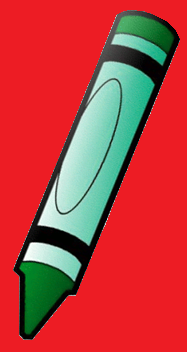 “Mene Mene Tekel Upharsin”
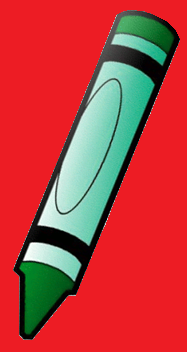 Matthew 7:21-23 (NKJV)
21 “Not everyone who says to Me, ‘Lord, Lord,’ shall enter the kingdom of heaven, but he who does the will of My Father in heaven. 22 Many will say to Me in that day, ‘Lord, Lord, have we not prophesied in Your name, cast out demons in Your name, and done many wonders in Your name?’ 23 And then I will declare to them, ‘I never knew you; depart from Me, you who practice lawlessness!’